Heat Engines
Contents:
Basic Concept
Carnot cycle
Energy flow
Solving problems
Whiteboards
Heat Pumps
Whiteboard
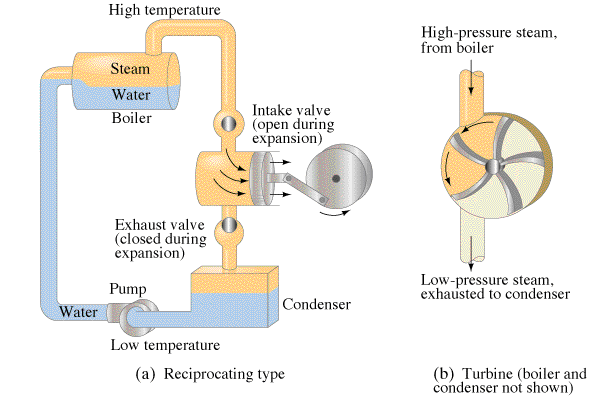 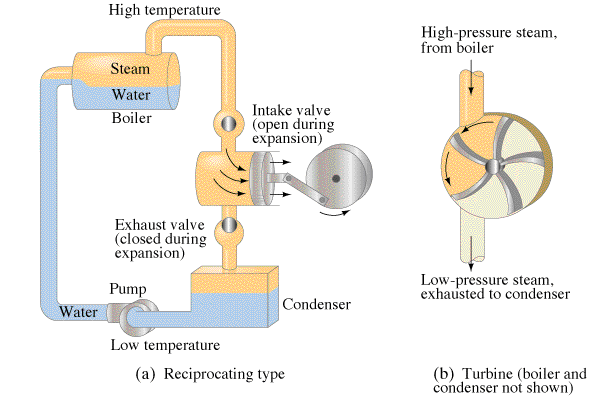 Heat engines
Turn heat to work
Demo - The little engine that could (explode)
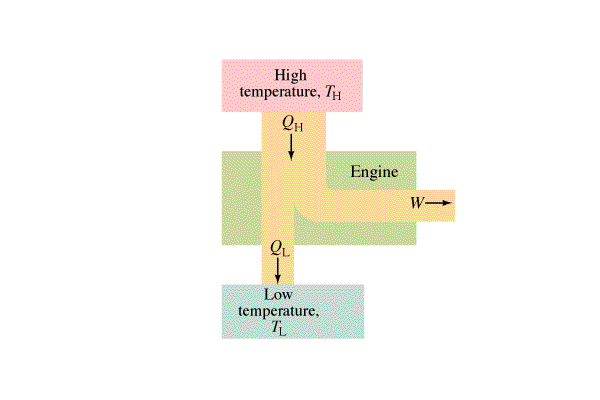 c
c
Energy Flow
Qh  - Heat that flows from boiler
Th  - Temperature K of boiler

W - Work done by engine

Qc  - Heat that flows to condenser
Tc  - Temperature K of condenser
Qh = Qc + W
Explain:
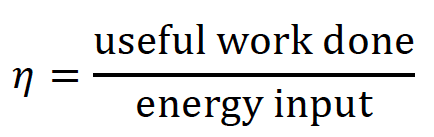 eta
Example:  A heat engine consumes 145 J of heat and wastes 97.0 J.  What work does it do, and what is its efficiency?
solution
48.0 J, 0.331 or 33.1 %
Example: A heat engine is 22.4% efficient.  If it wastes heat at a rate of 615 W,  
A. At what (Watt?) rate does it do useful work? 
B. At what rate does it consume heat from the boiler?
0.224 = (Qh – 615)/Qh, OR 615/(1-e) = W/e
178 J, 793 J
Energy Flow in heat engines
1-6
Gotelit Andamantan has a heat engine that uses 85.0 J of heat from the boiler, and wastes 60.0 J of heat.  
A. What amount of work does the engine do?
B. What is the efficiency of the engine?
Qh = Qc + W, 
Qh = 85 J, Qc = 60. J, W = ???
25.0 J, 0.294 or 29.4%
Ms Ribble has a steam engine that puts out work at a rate of 742 W, and consumes heat from the boiler at a rate of 995 W.  
A. At what (Watt) rate does heat flow to the condenser?  (Wasted)
B. What is the efficiency of the engine?
Qh = Qc + W, 
Qh = 995 J, Qc = ???, W = 742 W
Treat Watts the same as work, only it is a rate of work (J/s)
253 W, 0.746 or 74.6%
Miss Direction has a heat engine that wastes heat at a rate of 624 W, and does work at a rate of 225 W.  A. At what (Watt?) rate does it consume heat from the boiler?
B. What is the efficiency of the engine?
solution
849 W, 0.265 or 26.5 %
Hugh Jass has a heat engine that is 53.0 % efficient, and consumes 512 J of heat from the boiler.
A. What work does it do?
B. What heat does it waste?
solution
271 J, 241 J
Mr. Fye’s heat engine is 5.54 % efficient.  If it does work as a rate of 113 Watts
A. at what rate does it waste heat
B. at what rate does it consume heat from the boiler?
Qh = Qc + W, 
Qh = ??? J, Qc = 23 J, W = 34 J
1927 W, 2040 W
Mr. Meaner’s heat engine is 34.7% efficient.  If it wastes 12.0 J of heat, 
A. what work does it do, and 
B. what heat does it pull from the boiler?
Qh = Qc + W, 
Qh = ??? J, Qc = 23 J, W = 34 J
6.38 J, 18.4 J
Carnot Cycle
(Maximum efficiency possible)
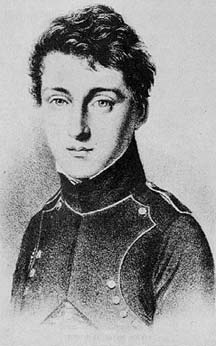 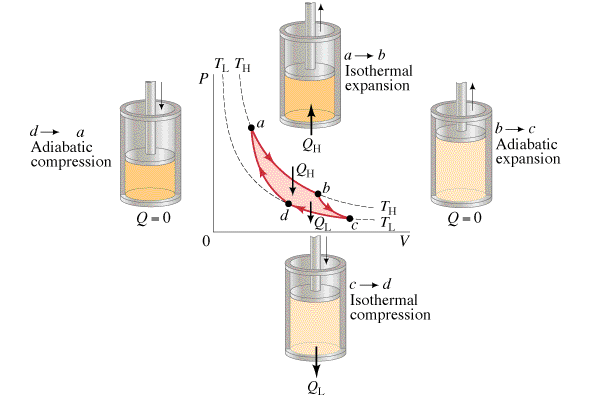 Sadi Carnot
1 June 1796 - 24 August 1832
Processes:
ab: Isothermal Expansion:
bc: Adiabatic Expansion
cd: Isothermal Compression
da: Adiabatic Compression
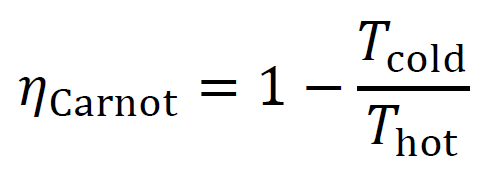 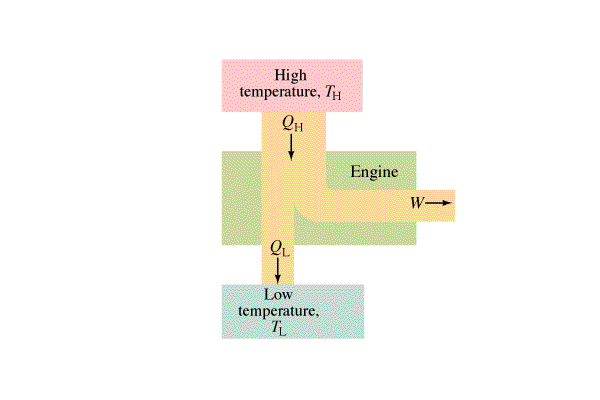 c
c
Carnot Efficiency
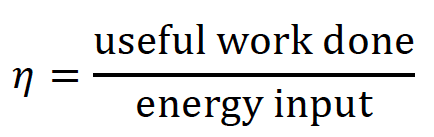 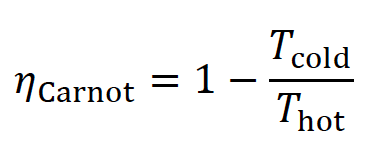 Example: A heat engine operates
at its Carnot efficiency.  (i.e. it Carnot be more efficient) between the temperatures of 415 oC and 303 oC, doing work at a rate of 320. W.  What is its efficiency, at what rate does heat flow from the boiler, and at what rate is heat wasted?
1970 W, 1650 W
Carnot efficiency
1 | 2 | 3 | 4
Amanda Huggenkiss operates a Sterling engine between the temperatures of 35.0 oC and 13.0 oC.  What is the maximum theoretical efficiency she can achieve? (Carnot efficiency)
efficiency =  Th - Tc
		    Th	    (Carnot cycle)

Th = 35 + 273 K, Tc = 13 + 273 K, efficiency = ???
efficiency = 0.0714 or 7.14%
.0714 or 7.14%
Amanda Huggenkis operates a Sterling engine between the temperatures of 35.0 oC and 13.0 oC.  If the engine is to do 134 J of work, what heat must flow from the high temperature, and what heat is wasted?
Hint - we already know that efficiency = 0.071429
efficiency =  Qh - Qc
		      Qh

Qh - Qc = W = 134 J, Qc = ???, Qh = ???, efficiency = 0.071429
Qh = 1876 J, 1876 - 134 = Qc = 1742 J
1876 J, and 1742 is wasted
Kahn and Stan Tinople have a heat engine with a Carnot efficiency of 0.35, if the low temperature is 285 K, what must be the high temperature? (Assume Carnot efficiency)
efficiency =  Th - Tc
		    Th	    (Carnot cycle)

Th = ??, Tc = 285 K, efficiency = 0.35
Th = 438 K = 440 K
440 K
Olive Hughe has a heat engine that does 25.0 J of work, and wastes 41.0 J of heat during a cycle.  If the low temperature is 20.0 oC, what must be the high temperature in Celsius?
 (Assume Carnot efficiency)
Qh  =  Qc
Th  =   Tc       (Carnot cycle)

Qh  = 25 + 41 J, Qc = 41 J, Tc = 273 + 20 K, Th  = ???
Th  = 472 K = 199 oC
472 K or 199 oC
Heat Pumps
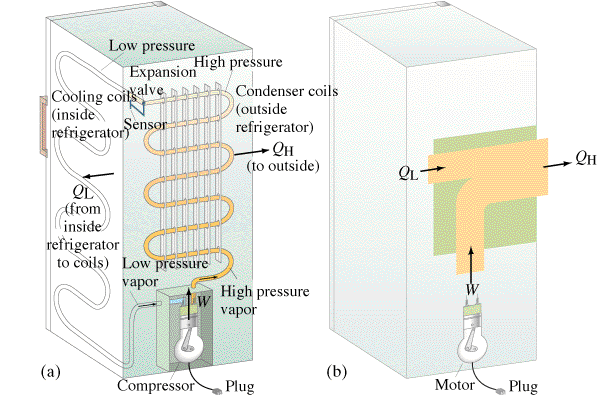 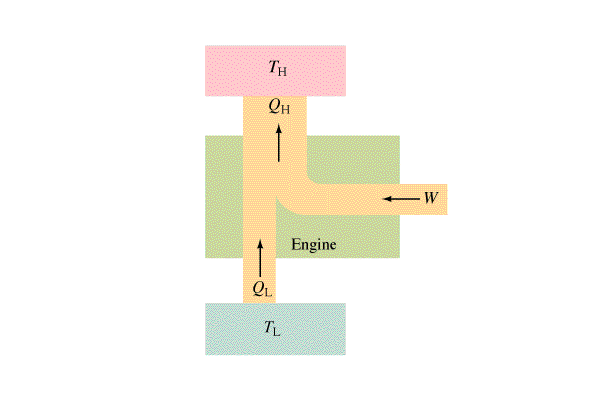 Heat Pumps
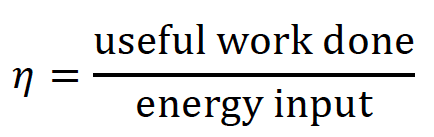 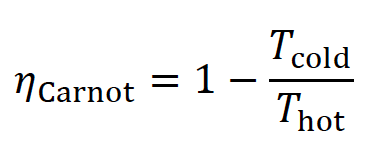 Example: A refrigerator has a 
temperature of -21.0 oC in its ice box,
 and operates in a room where the temperature is 28.0 oC.  What work does the compressor need to do to make 100. J flow from the  ice box to the room? What heat is exhausted to the room? (assume Carnot efficiency)
19.4 J, 119.4 J
Heat Pumps
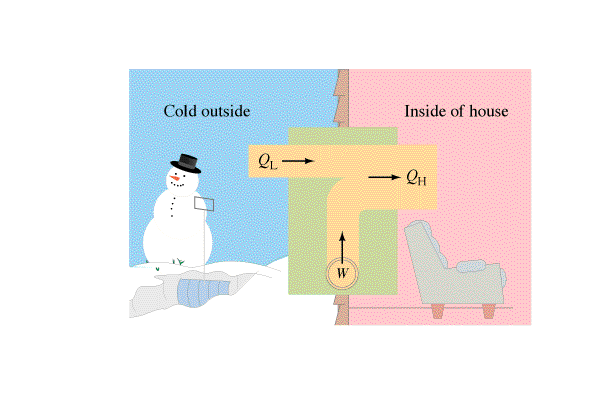 Does a heat pump really have an efficiency more than 1?
Heat Pumps
1| 2
Eliza Lott has an air conditioner that operates between the temperature of 18.0 oC (inside the house) and     35.0 oC (outside the house).  If the air conditioner pumps 1200. J of heat outside, how much work did it do, and how much heat was removed from the house?  (assume Carnot efficiency)
Qh  =  Qc
Th  =   Tc       (Carnot cycle)
Qh  = 1200. J, Qc  = ??, Th  = 273 + 35 K, Th  = 273 + 18 K
Qc  = 1133.8 J = 1130 J, W = 1200. - 1133.8 = 66 J
66.2 J, 1130 J
Frank Le Spekin heats his house with a heat pump, the hot side of which is inside his house at 24.0 oC, and the pump takes heat from outside which is at -12.0 oC.  Assuming the pump operates at 85.0% Carnot efficiency, what work does the pump do to bring 1500. J of heat into the house?  
(Multiply the Carnot efficiency by 0.850)
Carnot e   =  Th - Tc   =  24 - (-12) = .12121212
		    Th	          (273+24)
efficiency = .85(.121212) = .10303 = W/Qh = W/(1500 J)
W = 154 J
154 J